ЯК ОБРАТИ НАДІЙНУ ЛІЗИНГОВУ КОМПАНІЮ
Марина Масіч
Генеральний директор Асоціації «Українське об’єднання лізингодавців»
Реєстрація
АНАЛІЗ КОМПАНІЇ
Ліцензія
Досвід
Репутація
Інформація про обсяги укладених договорів та наданих предметів лізингу
АНАЛІЗ ПРОПОЗИЦІЇ
ВПЕРЕД
STOP
пропозиція виглядає ринковою
спеціальні умови існують лише на певні об’єкти
дилер підтверджує співпрацю з лізинговою компанією
«0% ставка фінансування на всі предмети лізингу»
«ХХХ% знижка на всі предмети лізингу»
«Акція завершується сьогодні через 2 години. Швидко внесіть аванс»
УКЛАДЕННЯ ДОГОВОРУ
ВПЕРЕД
STOP
спокійно вивчити умови договору
проконсультуватися з юристом, якому ВИ довіряєте
отримати договір «на руки»
текст договору«на ознайомлення» = «на підпис»
«договір «на винос» не даємо»
 «договір надається лише для підпису»
 «поставка протягом 90-180 днів» (наприклад, для звичайних транспортних засобів)
ПЛАТЕЖІ ЗГІДНО ДОГОВОРУ
ВПЕРЕД
STOP
лізинговий платіж (оплата першої частини вартості об’єкта лізингу)
адміністративний платіж (комісія) 
компенсація витрат (реєстрація, пенсійний фонд тощо)
оплатити рахунок до укладення договору
плата за консультацію з укладення договору лізингу
плата за маркетингове дослідження
Учасники Асоціації «Українське об’єднання лізингодавців»
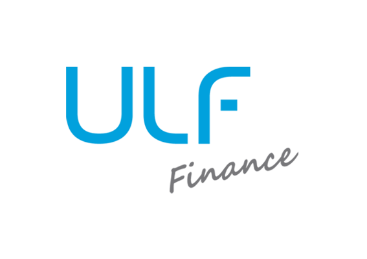 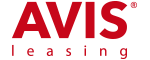 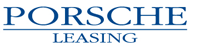 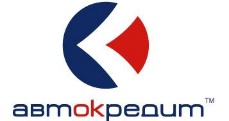 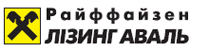 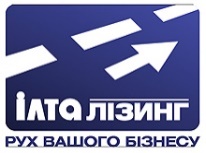 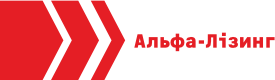 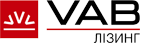 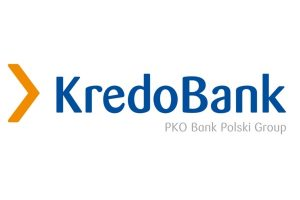 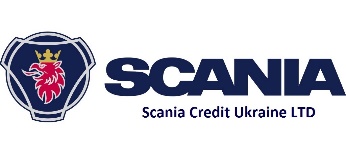 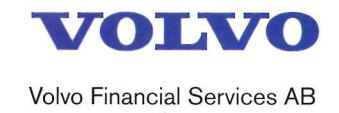 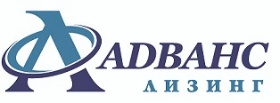 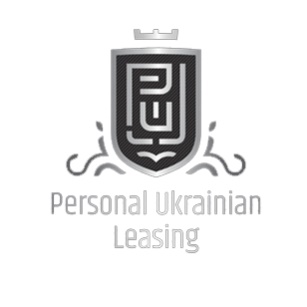 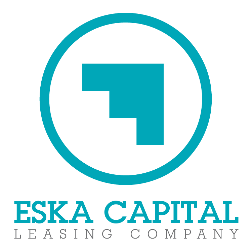 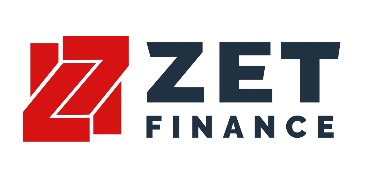 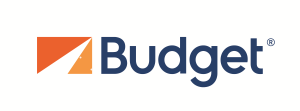 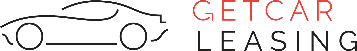 ДЯКУЮ ЗА УВАГУ
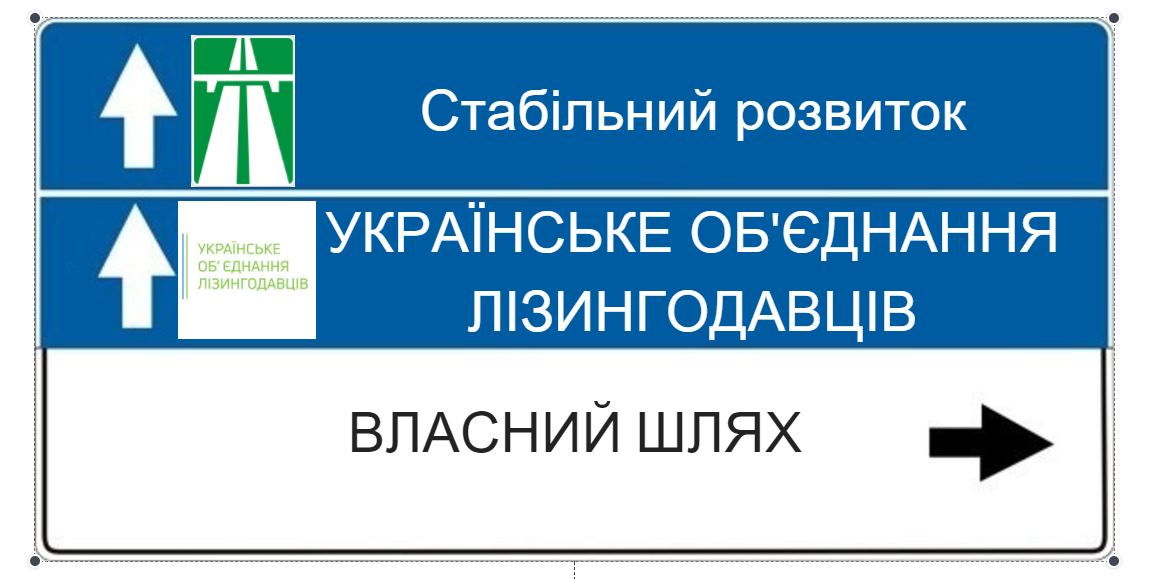 Марина Масіч
Генеральний директор 
Асоціації
Українське об’єднання лізингодавців
+380 93 381 51 00
uul@uul.com.ua 
www.uul.com.ua 
http://www.facebook.com/leasingUkraine